Being PositiveaboutGoing Negative
Bill Spence 
(Independent)
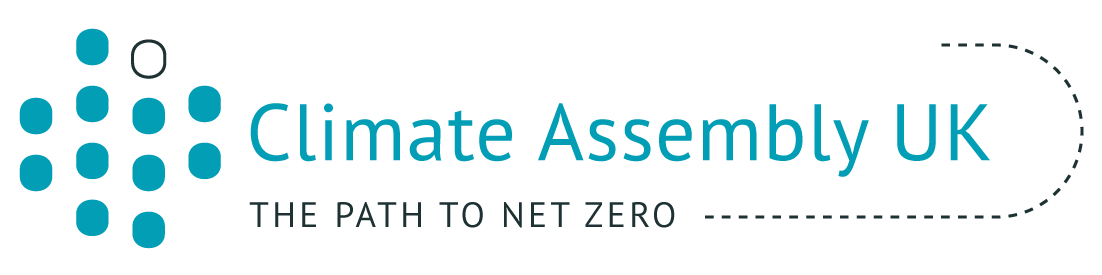 A special thanks to the UK Committee on Climate Change for the majority of the technical content in this presentation
Greenhouse Gas Removal (GGR) Overview
2
GGR – Why do we need it
Nature has done this safely before
How much removal and at what cost
Conclusions
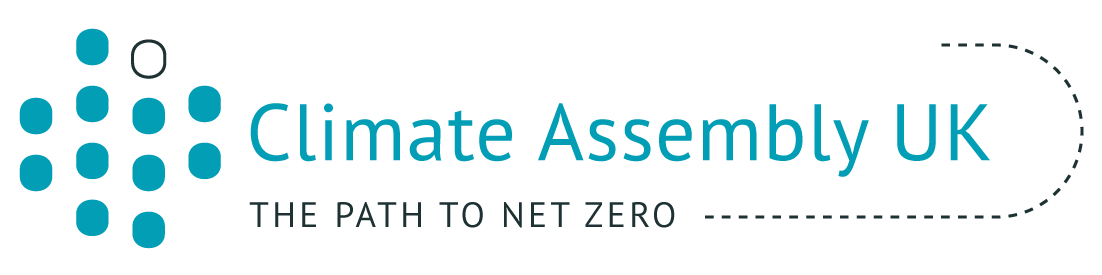 Why do we need removals?
2
3
GGR – Why do we need it?
We are on the verge of filling our atmosphere with more CO2 than is safe for mankind
In the next 30 years we need to slow the release of CO2 and launch a concerted effort of Greenhouse Gas Removal (GGR) to result in Net Zero Emissions
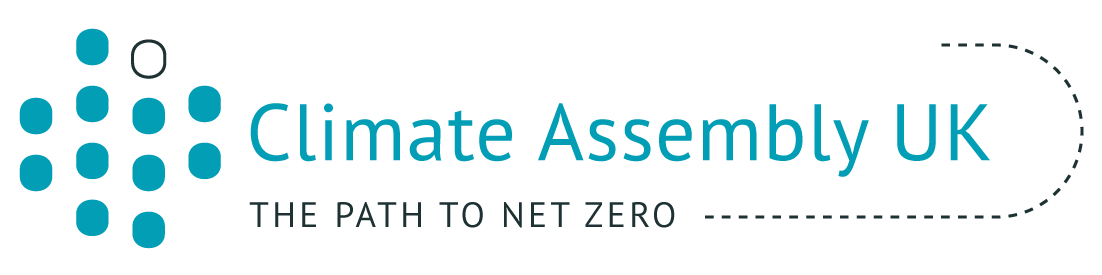 4
Nature has done this safely before
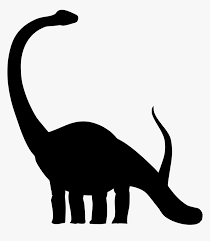 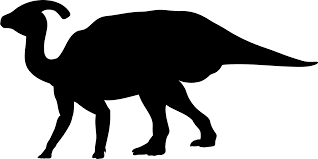 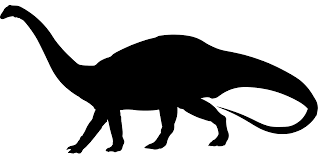 Dinosaurs lived with CO2 levels 5 X higher than today
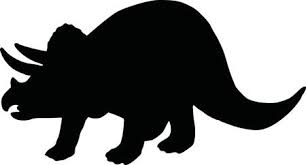 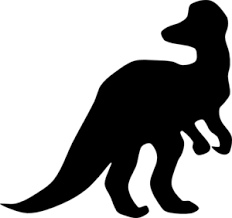 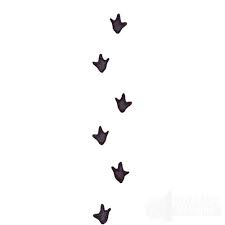 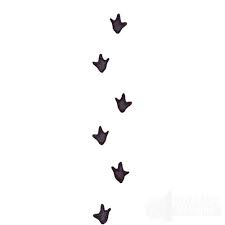 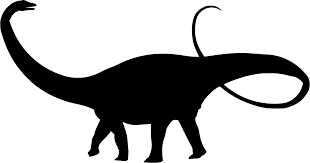 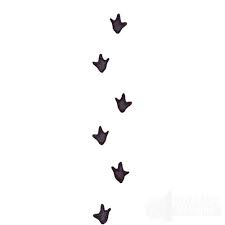 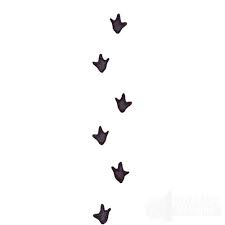 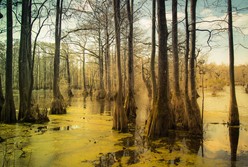 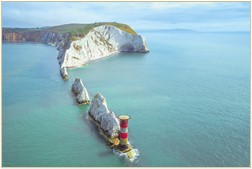 Nature removed CO2 from the atmosphere …
But we have to do it a million times faster
To grow plants
which made
soil & peat
coal, oil & gas
To create rocks
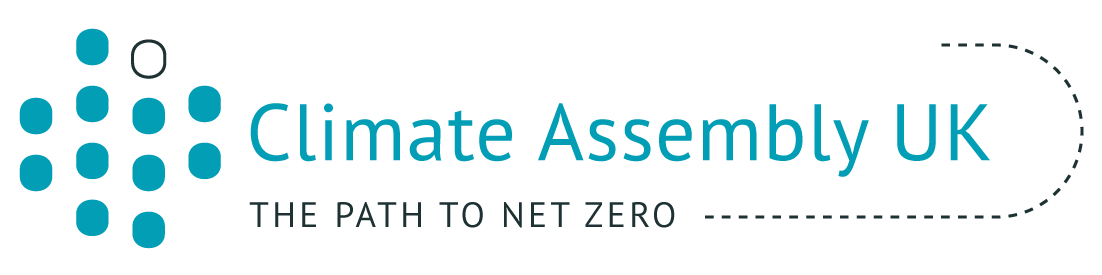 5
Copying nature with scale & speed
Tree-Based
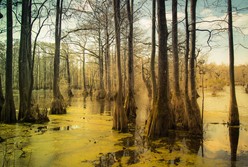 50-100 MtCO2
Per year
Rock-Based
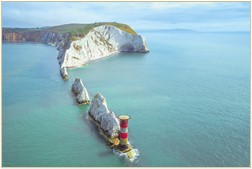 ~10 MtCO2
Per year
1-5 MtCO2
Per year
~1 MtCO2
Per year
BECCS
(Bioenergy+ CCS)
Forests, soil, using wood in Construction
Direct Air Capture
Enhanced Weathering
6
How Much GGR is Required?
Best Case
GGR Cost
>£10Bln p.a.
1/3 of total net zero budget
50MtCO2 per year
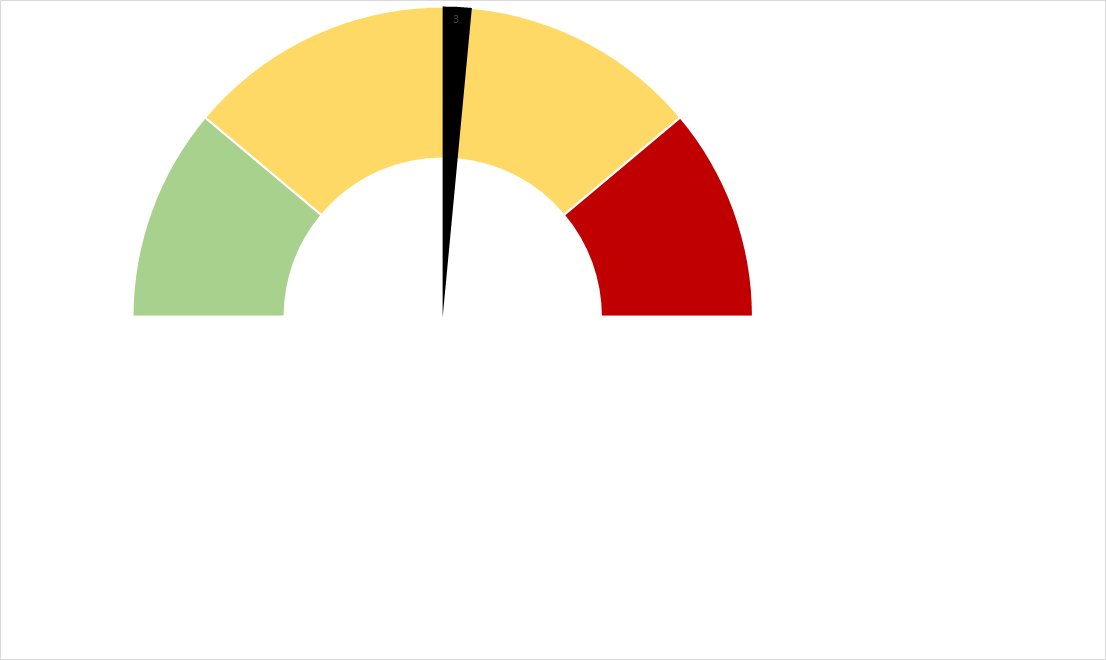 If GGR is only required to ‘clean-up’ difficult emissions
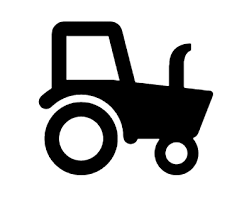 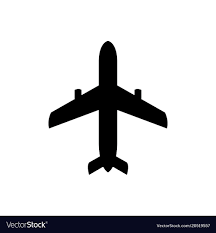 7
How Much GGR is Required?
75%
BECCS
25%
Forests, soil, using wood in construction 
Direct air capture and carbon storage 
Enhanced Weathering
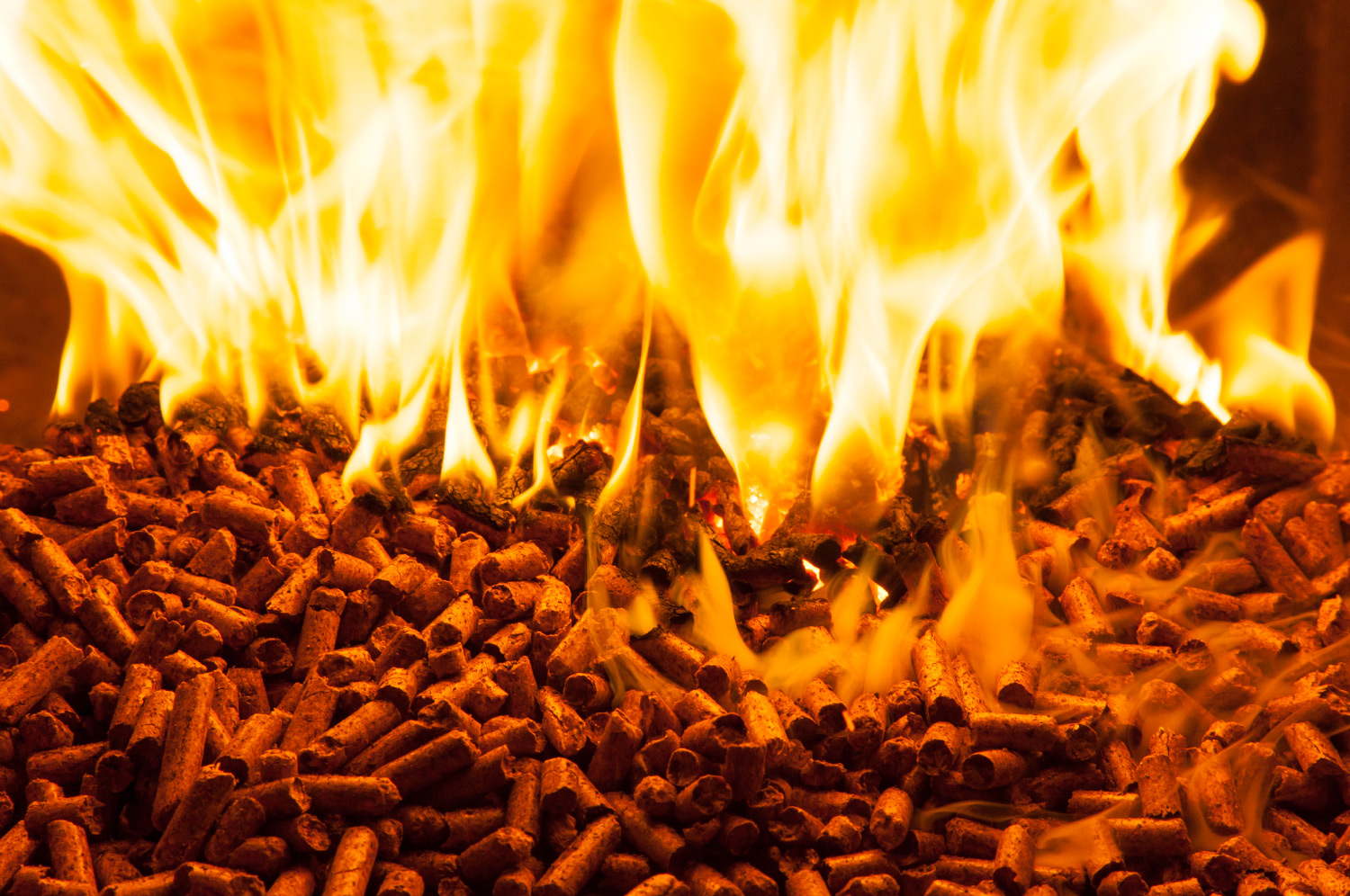 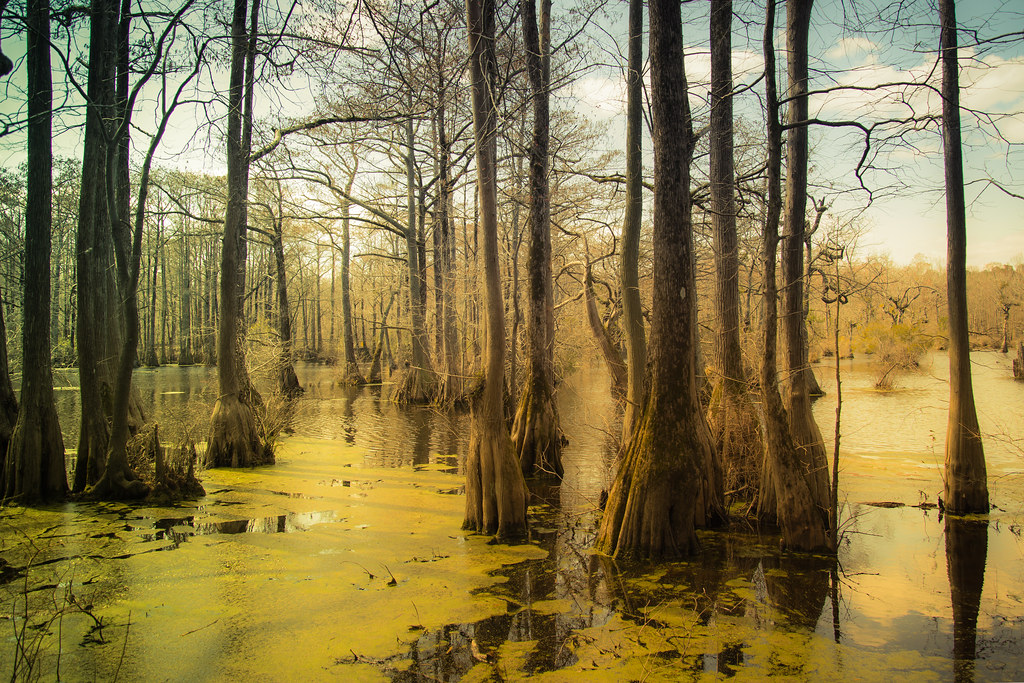 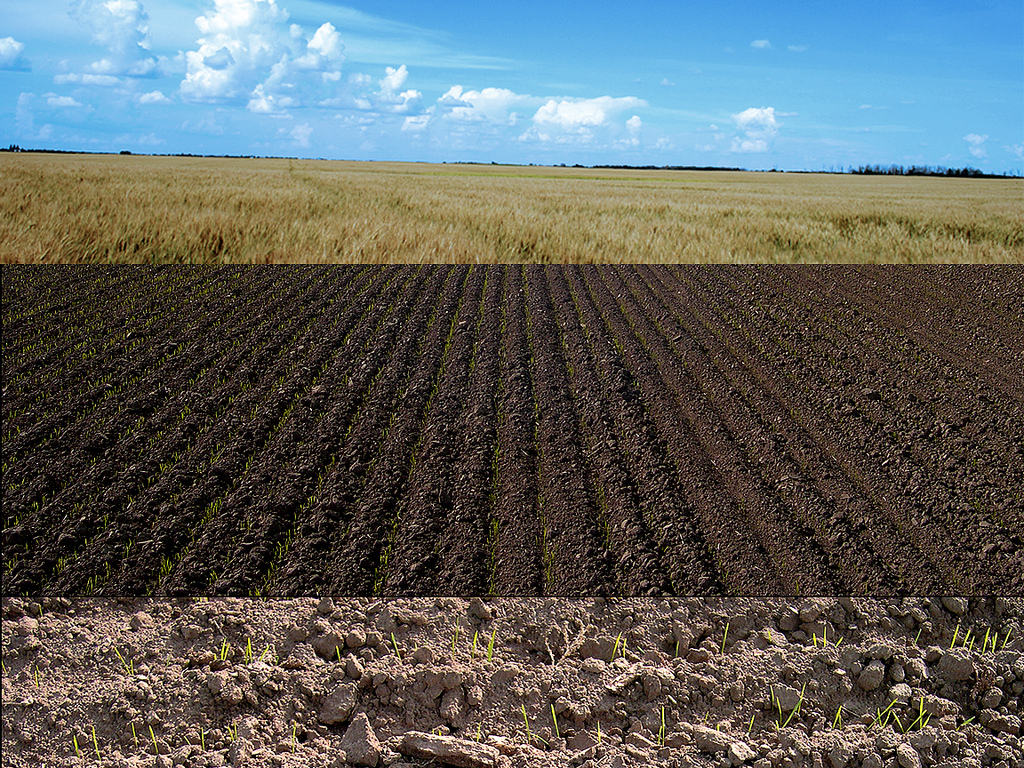 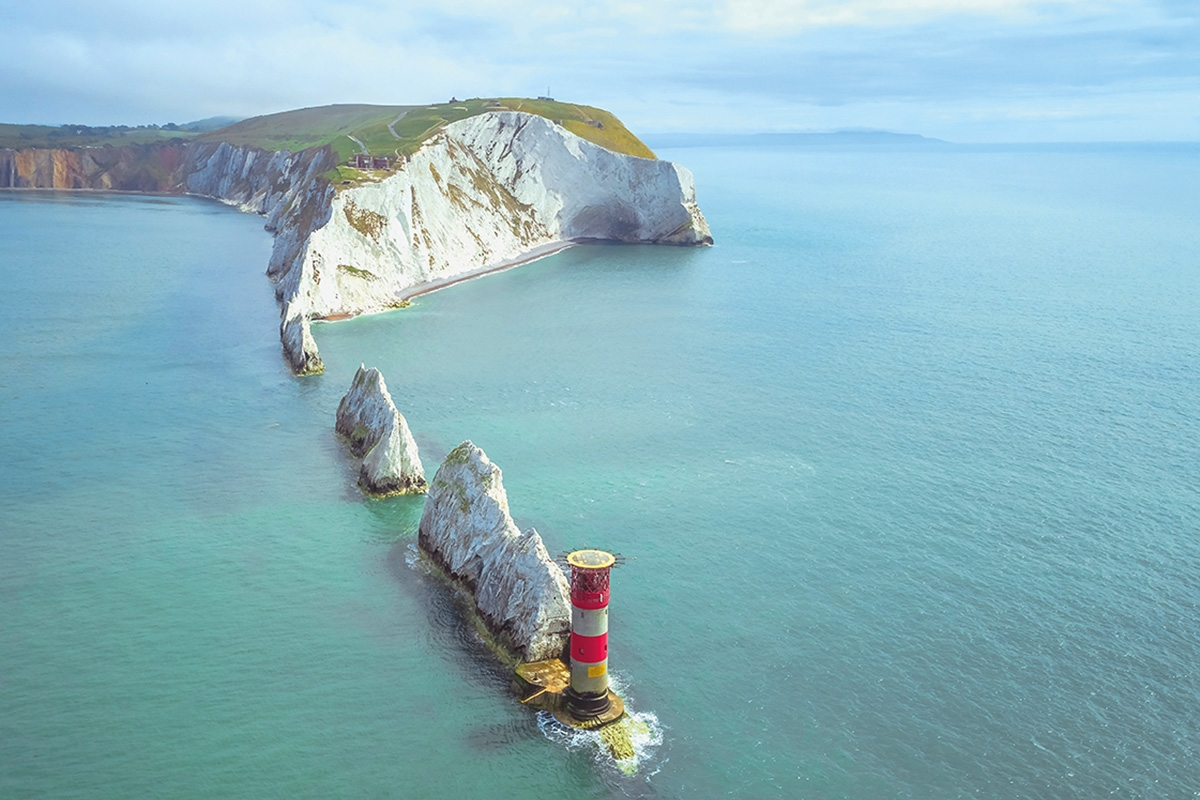 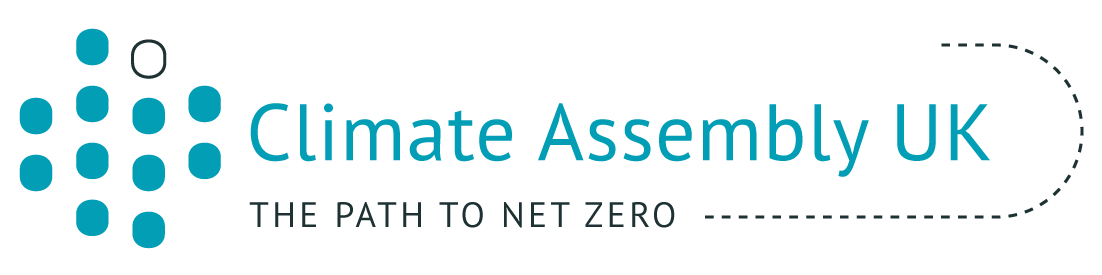 8
How Much GGR is Required?
Maximum Case
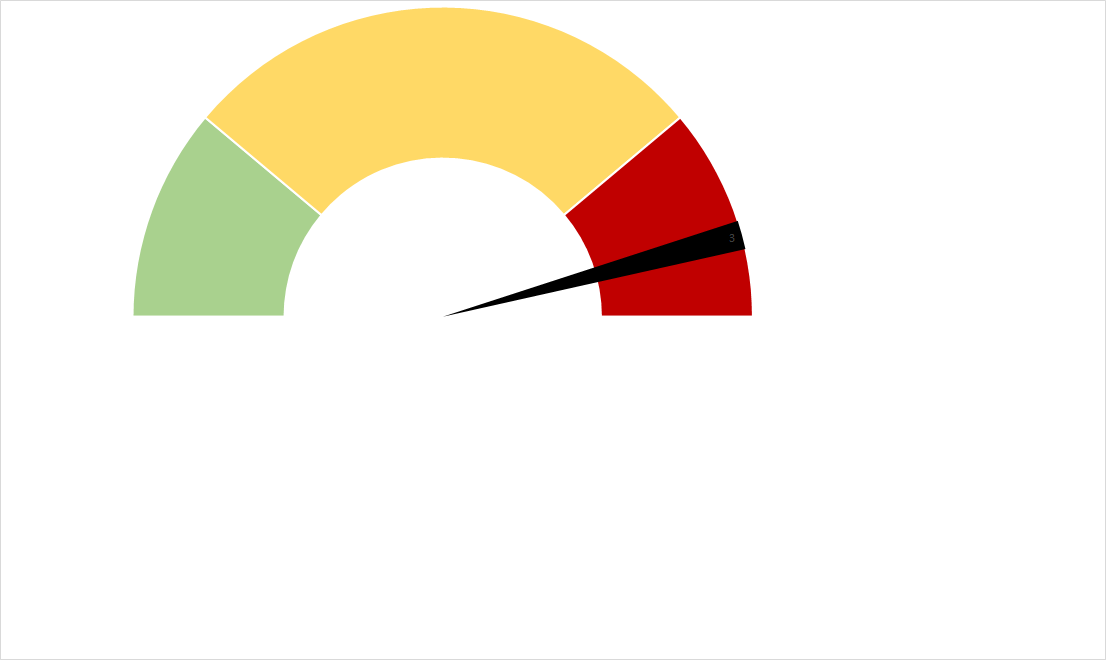 Pushing limits of CCS & Bio availability
90MtCO2
per year
If GGR is required to cover shortfalls in many sectors
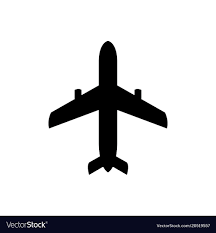 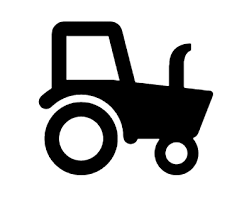 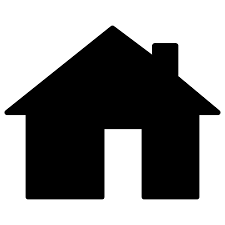 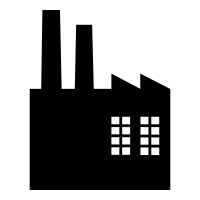 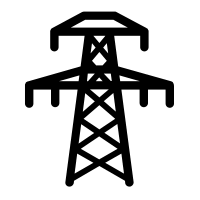 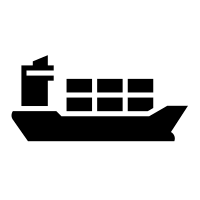 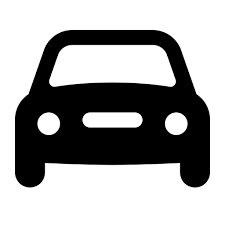 Don’t damage the forests & wetlands
to fix the atmosphere
9
Forests & Wetlands provide;
Clean air
Habitats
Livelihoods
Soil stability
Medicines

Sustainability must be core to Greenhouse Gas Removal
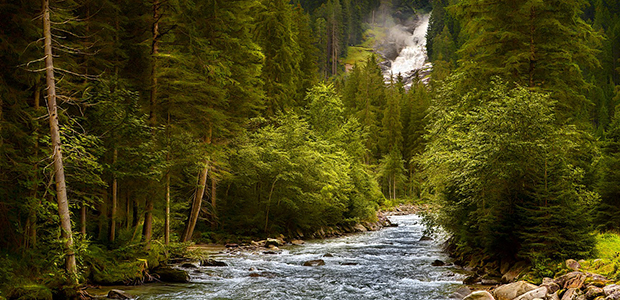 WARNING
10
GGR – Summary
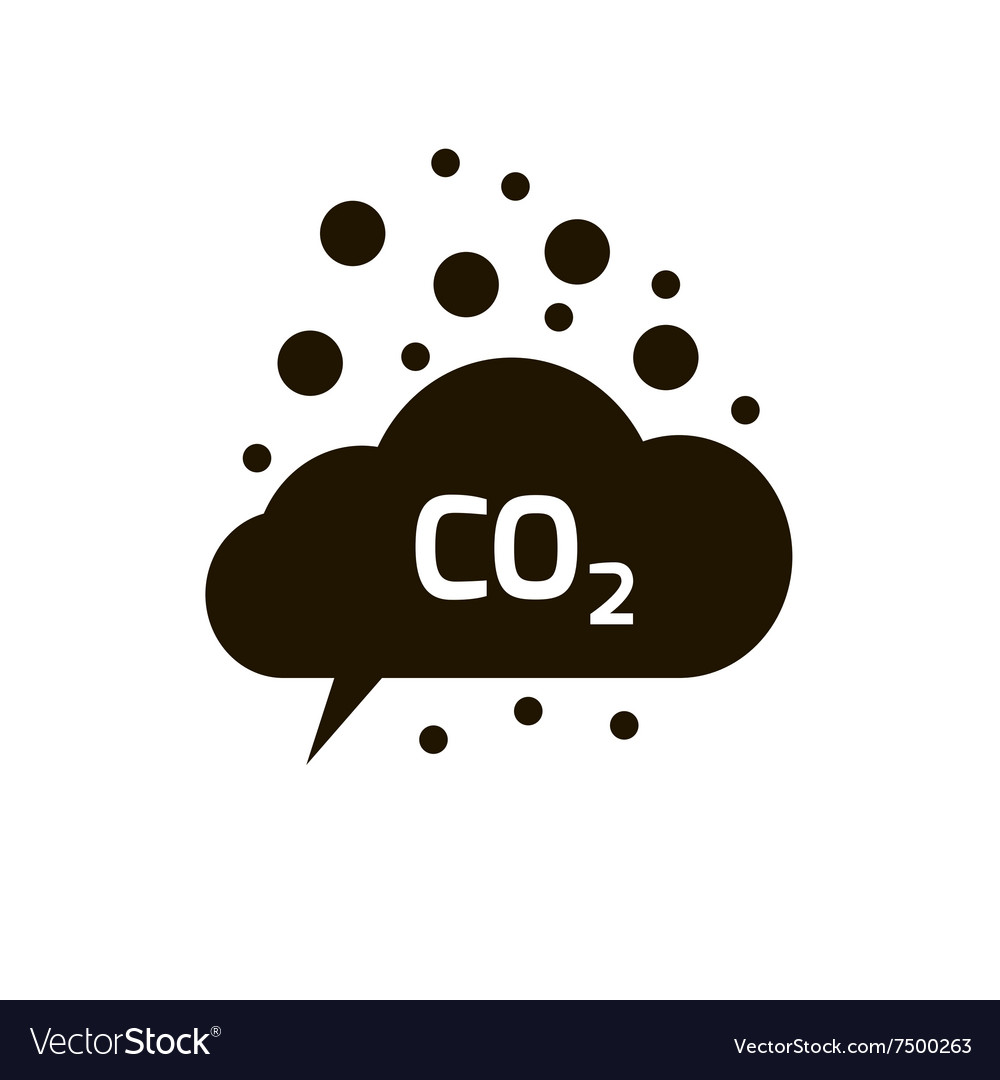 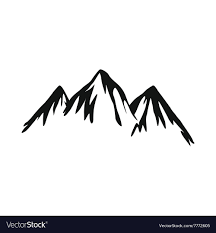 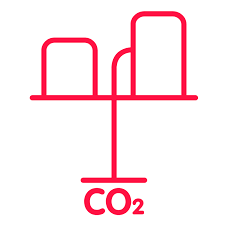 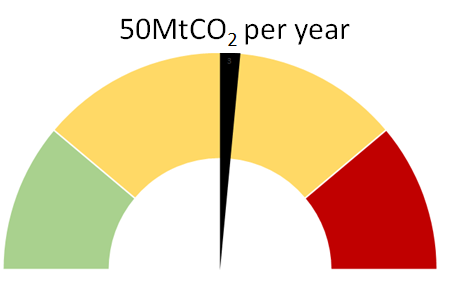 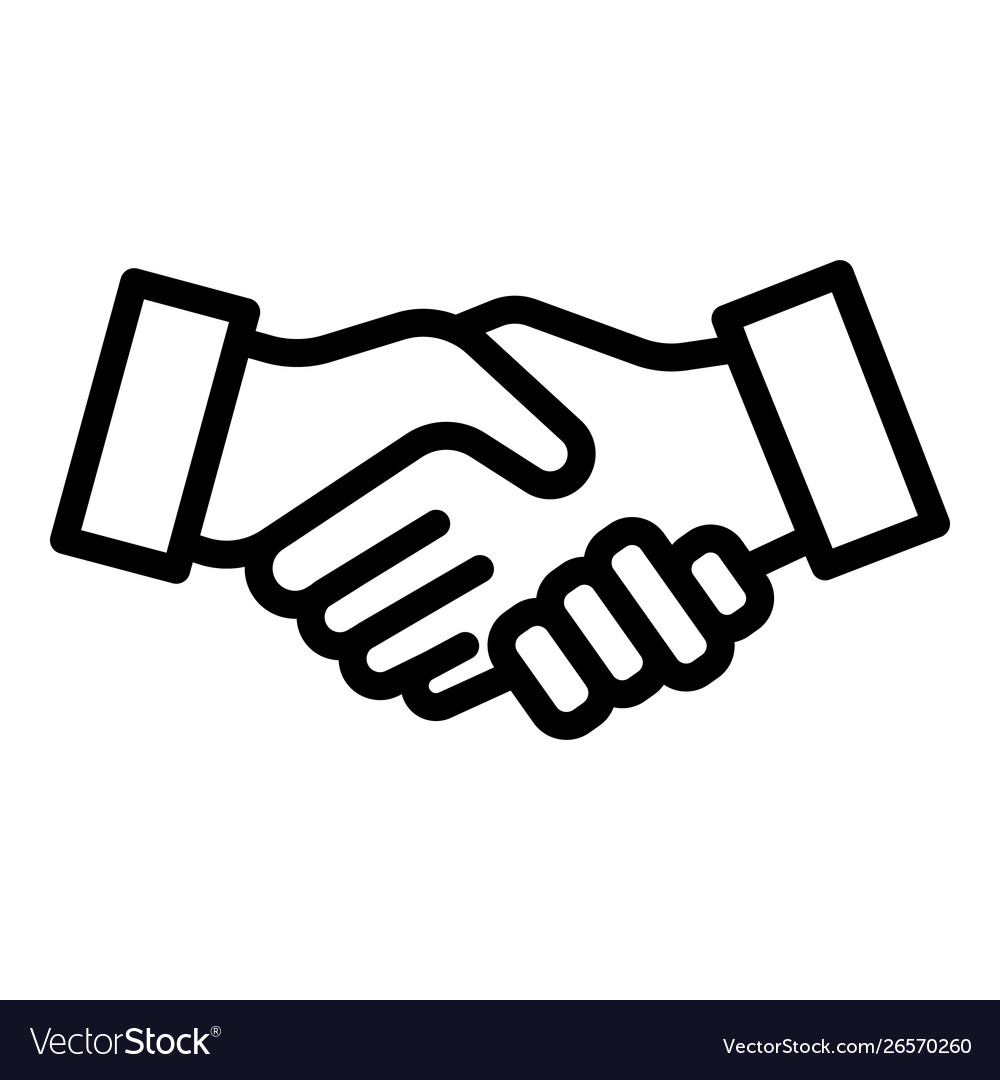 Get CCS Done
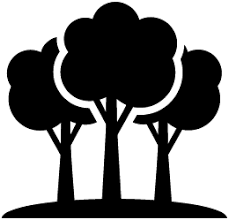 There is too much CO2 in the atmosphere. We must slow emissions and start removals
Continue to develop a broad range of GGR solutions
Secure fair (international) deals to ensure a long term access to sustainable forests, plants and wetlands
Launch & grow an extensive carbon capture and storage network
We need to start today if we are to reach net zero in 2050
11
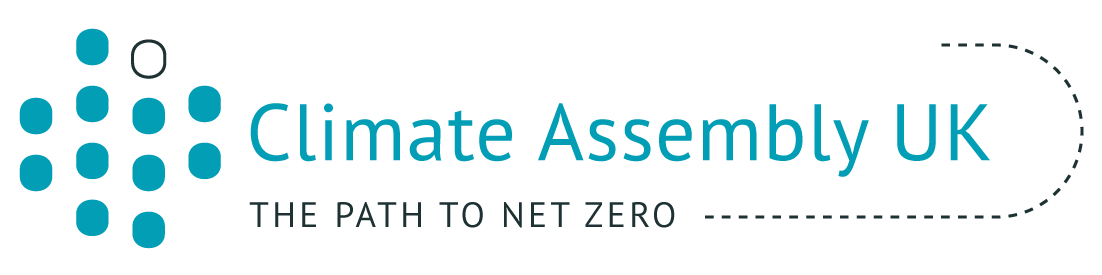